İÇ KONTROL 
STANDARTLARI
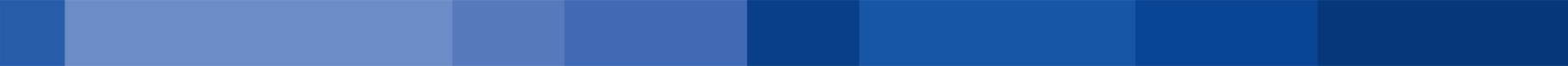 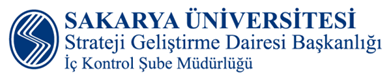 www.sakarya.edu.tr
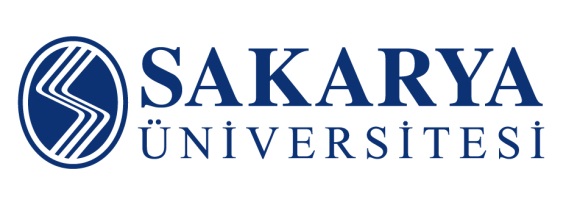 NEDEN İÇ KONTROL?
İÇ KONTROL NEDİR?
İÇ KONTROLÜN ÖZELLİKLERİ NELERDİR?
İÇ KONTROL DÜZENLEMELERİ
İÇ KONTROL STANDARTLARI
İÇ KONTROL NEDEN ÖNEMLİDİR?
ÖN MALİ KONTROL SÜRECİ
İÇ KONTROL SİSTEMİNDEKİ GÖREVLİLER VE SORUMLULUKLARI
SUNUM PLANI
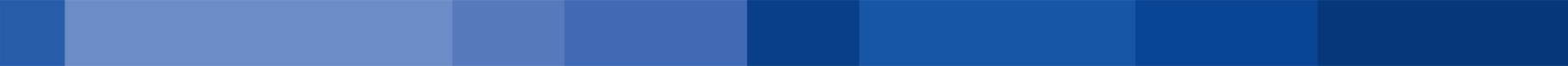 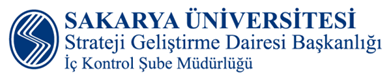 www.sakarya.edu.tr
NEDEN İÇ KONTROL?
Dünyadaki yeni gelişmeler ışığında yönetim anlayışı da değişmekte ve kamu yönetimi kendini sürekli yenilemektedir. Bu doğrultuda ülkemizin refah düzeyinin artırılmasını, daha etkili ve verimli çalışan bir kamu yönetiminin oluşturulması temel bir politika olarak belirlenmiş ve bu kapsamda kamunun yeniden yapılanması çalışmaları başlatılmıştır.
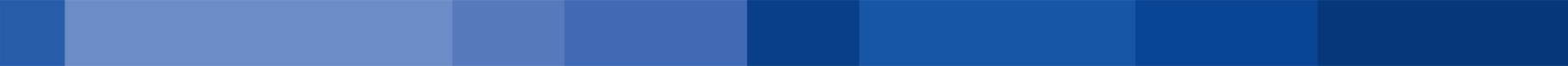 www.sakarya.edu.tr
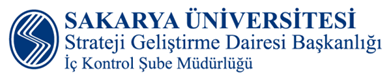 Bu amaçla, kamu mali yönetimi ve kontrol sistemini uluslararası uygulamalara ve Avrupa Birliğine uyumlu olarak yeniden yapılandırmak üzere 5018 sayılı Kamu Mali Yönetimi ve Kontrol Kanunu hazırlanarak yürürlüğe girmiştir. 5018 sayılı Kamu Mali Yönetimi ve Kontrol Kanunu ile iç kontrol sisteminin kurulması kamu idareleri için zorunlu hale getirilmiştir.
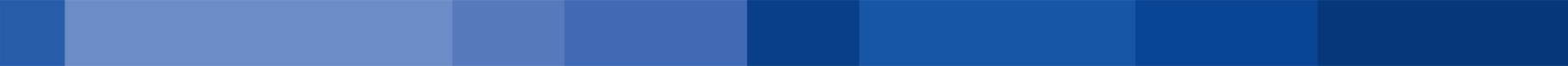 www.sakarya.edu.tr
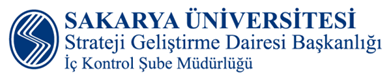 İÇ KONTROL NEDİR?
İç Kontrol; belirlenmiş hedeflere ulaşmada ve misyonu gerçekleştirmede,
* Faaliyetlerin etkin ve verimli olması,
* Mali raporların güvenilirliği,
* Yürürlükteki mevzuata uyum,
*  Varlıkların korunması
amaçları için makul güvence sağlamak üzere bir kurumun yönetimi ve personeli tarafından hayata geçirilen, tüm faaliyetleri kapsayan, devamlılık esasına dayanan bir süreçtir.
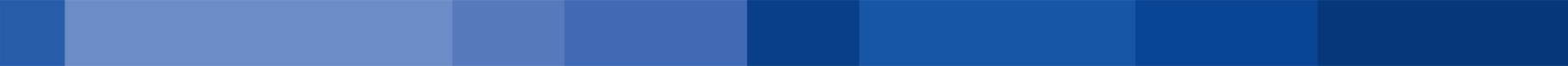 www.sakarya.edu.tr
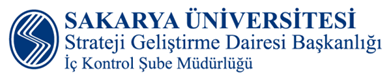 5018 sayılı Kamu Mali Yönetimi ve Kontrol Kanunun 55. maddesinde ise İç Kontrol ;
İdarenin amaçlarına, belirlenmiş politikalara ve mevzuata uygun olarak faaliyetlerin etkili, ekonomik ve verimli bir şekilde yürütülmesini, varlık ve kaynakların korunmasını, muhasebe kayıtlarının doğru ve tam olarak tutulmasını, mali bilgi ve yönetim bilgisinin zamanında ve güvenilir olarak üretilmesini sağlamak üzere idare tarafından oluşturulan organizasyon, yöntem ve süreçle iç denetimi kapsayan mali ve diğer kontroller bütünü olarak  tanımlanmıştır.
KURUMUN MALİ VE MALİ OLMAYAN 
TÜM İŞLEMLERİNİ KAPSAR
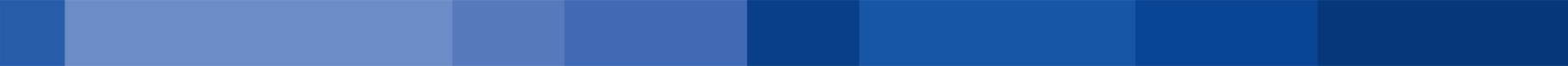 www.sakarya.edu.tr
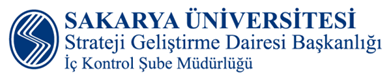 İÇ KONTROLÜN ÖZELLİKLERİ NELERDİR?
İç kontrol, yönetim sorumluluğu çerçevesinde sürekli ve sistematik bir şekil de yürütülür,
İç kontrol bir yönetim aracıdır,
İç kontrol risk esasına dayalıdır,
İç kontrol idarenin bütün görevlilerini kapsar,
İç kontrol mali alanla sınırlı olmayıp, mali ve mali olmayan kontroller bütünüdür,
 İç kontrol sistemi her yıl değerlendirmeye tabi tutulur,
 İç kontrol düzenleme ve uygulamalarında iyi mali yönetim ilkeleri esas alınır.
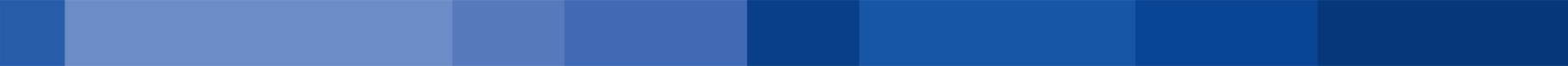 www.sakarya.edu.tr
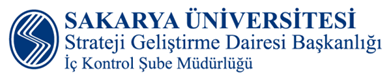 İÇ KONTROLLE İLGİLİ YANILGILAR NELERDİR?
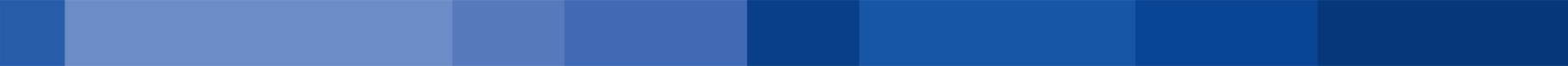 www.sakarya.edu.tr
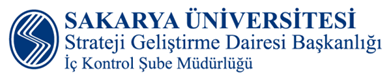 Yanılgı: İç Kontrol sadece mali iş ve işlemleri kapsar.
Doğrusu; İç kontrol, sadece mali işlemleri kapsamamakta; idarenin stratejik amaçlarından, faaliyet ve süreçlerine kadar, hedeflerine ulaşmasını ve kaynak kullanımını etkileyen her şey iç kontrolün konusunu oluşturmaktadır.
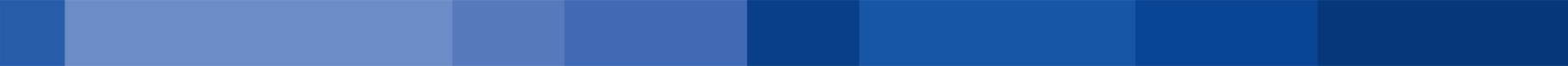 www.sakarya.edu.tr
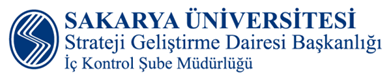 İÇ KONTROL DÜZENLEMELERİ
5018 sayılı Kanunun Beşinci Kısmında “İç Kontrol Sistemi” düzenlenmiş, anılan Kanuna dayanılarak çıkarılan İç Kontrol ve Ön Mali Kontrole ilişkin Usul ve Esaslar‛da kamu idarelerinin, Maliye Bakanlığı tarafından belirlenen “İç Kontrol Standartları”na uymak ve gereğini yerine getirmekle yükümlü olduğu belirtilmiştir. Maliye Bakanlığınca merkezi uyumlaştırma fonksiyonu kapsamında;
Kamuda uygulanması gereken iç kontrol standartlarını belirlemek üzere Kamu İç Kontrol Standartları Tebliği,
Kamu idarelerinin iç kontrol sistemlerinin Kamu İç Kontrol Standartları ile uyumlu hale getirilmesi amacıyla yapılması gereken çalışmaları belirlemek üzere Kamu İç Kontrol Standartlarına Uyum Eylem Planı Rehberi yayımlanmıştır.
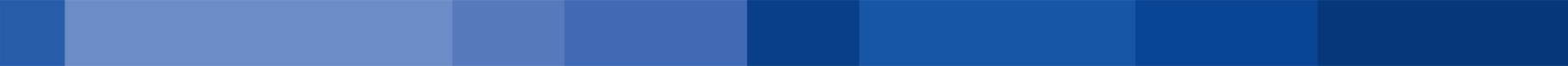 www.sakarya.edu.tr
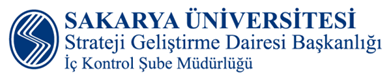 İlgili mevzuatlar gereği Üniversitemizde eylem planı hazırlık çalışmalarını yürütmek üzere 20.01.2009 tarihli Rektörlük Makamı oluru ile İç Kontrol Standartları Çalışma Grupları ve 03.04.2009 tarihli Rektörlük Makamı oluru ile de İç Kontrol İzleme ve Yönlendirme Kurulu oluşturulmuştur.
Çalışma grupları tarafından hazırlanan İç Kontrol Standartları Eylem Planı Taslağı Strateji Geliştirme Dairesi Başkanlığı tarafından konsolide edilerek, İç Kontrol İzleme ve Yönlendirme Kuruluna sunulmuş, İç Kontrol İzleme ve Yönlendirme Kurulu tarafından uygun görülen taslak çalışmaya nihai hali verilerek, 29.06.2009 tarihli Rektörlük makamı oluru ile Üniversitemiz İç Kontrol Standartları Eylem Planı yürürlüğe girmiştir.
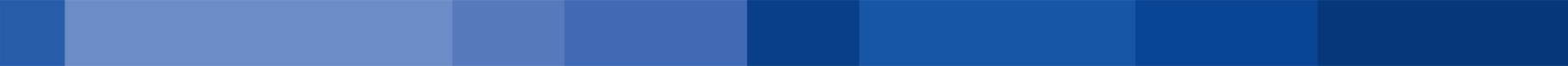 www.sakarya.edu.tr
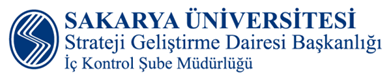 KAMU İÇ KONTROL STANDARTLARI NEDİR?NE İŞE YARAR?
Maliye Bakanlığı tarafından 26.12.2007 tarihli ve 26738 sayılı Resmi Gazetede yayınlanan Kamu İç Kontrol Standartları Tebliği ile kamu idarelerinde iç kontrol sisteminin oluşturulması, uygulanması, izlenmesi ve geliştirilmesi amacıyla 5 bileşen altında 18 standart ve bu standartlar için gerekli 79 genel şart belirlenmiştir.
Kamu İç Kontrol Standartları, idarelerin iç kontrol sistemlerinin oluşturulmasında, izlenmesinde ve değerlendirilmesinde temel yönetim kurallarını gösterir. Tüm kamu idarelerinde tutarlı kapsamlı ve standart bir kontrol sisteminin kurulmasını ve uygulanmasını amaçlar.
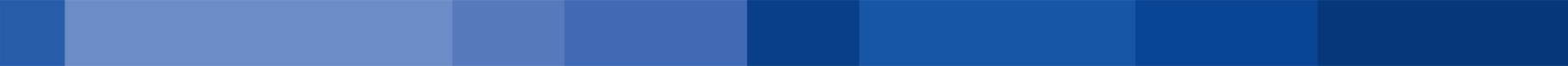 www.sakarya.edu.tr
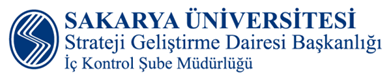 1. Kontrol Ortamı Standartları:
Çalışanların, kurumun amaçları ve varlık nedenini bildikleri, kendi görev ve sorumluluklarını süreç yaklaşımı içinde ve tam olarak kavradıkları, insan kaynakları uygulamalarının yazılı olarak objektif kurallara bağlandığı ve çalışanlar arasında herhangi bir ayrımcılığın söz konusu olmadığı, çalışanların yeterliğinin artırılması için gerekli eğitim ve donanımın tahsis edildiği, yöneticilerin kontrollere uygun davranarak çalışanlara örnek olduğu, kurum çalışanları ve birimleri arasında raporlama ve hiyerarşik ilişkilerin açık ve net olarak belirlendiği bir çalışma ortamını tanımlar.
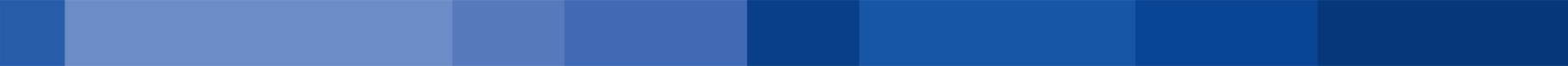 www.sakarya.edu.tr
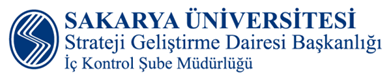 1. Kontrol Ortamı Standartları:
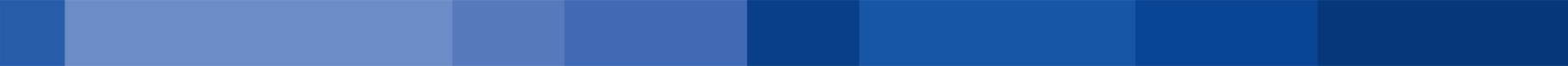 www.sakarya.edu.tr
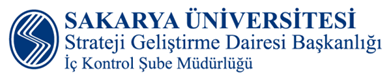 Kontrol Ortamı Standartları Kapsamında Üniversitemizde;
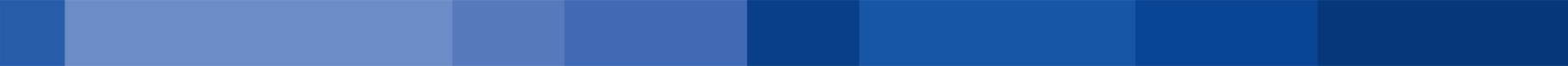 www.sakarya.edu.tr
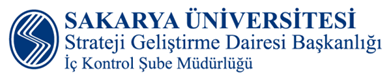 2. Risk Değerlendirme Standartları:
Kurumun hedeflerini gerçekleştirmesini engelleyen önemli riskleri belirleme, analiz etme ve değişen riskleri göğüslemek üzere iç kontrolde değişiklik yapmayı ifade eden ve gerekli yanıtların verilmesini belirleyen süreçtir. İç kontrol faaliyeti risk esaslı olarak gerçekleştirilmelidir.
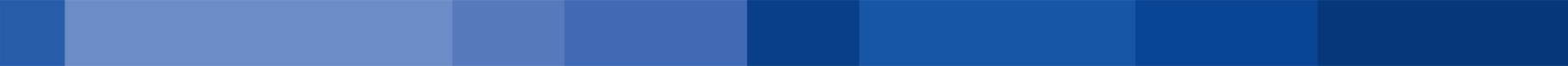 www.sakarya.edu.tr
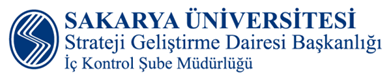 2. Risk Değerlendirme Standartları:
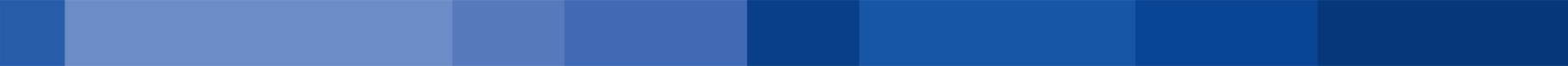 www.sakarya.edu.tr
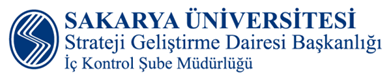 Risk Değerlendirme Standartları kapsamında Üniversitemizde;
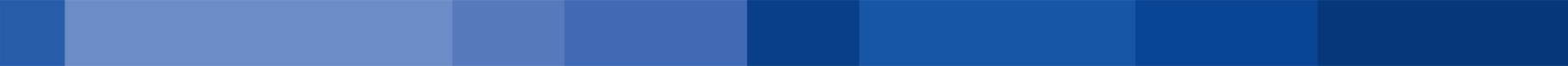 www.sakarya.edu.tr
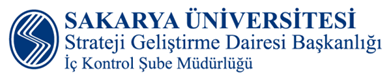 3. Kontrol Faaliyetleri Standartları:
Kontrol faaliyetleri; tanımlanan ve değerlendirilen risklerin yönetilmesi amacıyla oluşturulan tüm prosedür, uygulama, kararlardır. Her seviyede ve her faaliyet alanında bulunmadır.
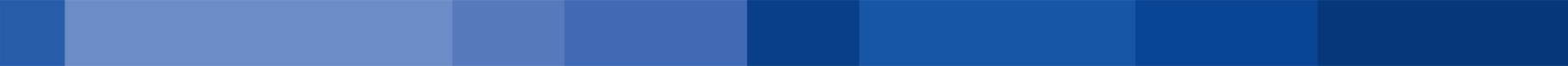 www.sakarya.edu.tr
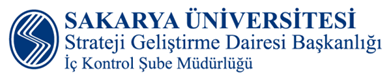 3. Kontrol Faaliyetleri Standartları:
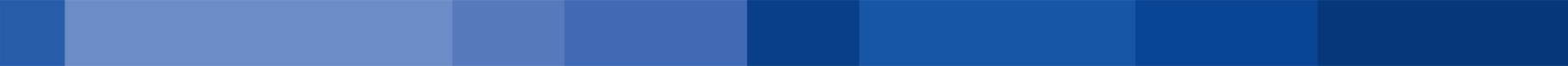 www.sakarya.edu.tr
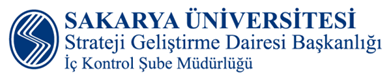 Kontrol Faaliyetleri Standartları kapsamında Üniversitemizde;
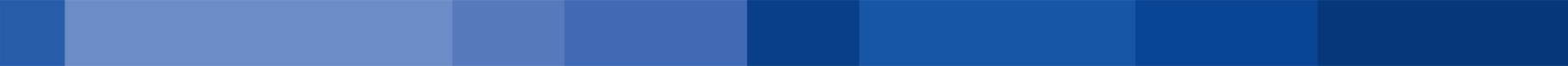 www.sakarya.edu.tr
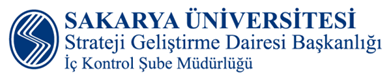 4. Bilgi ve İletişim Standartları:
Bilgi ve iletişim, gerekli bilginin, ihtiyaç duyan kişilere ve yöneticilere belirli bir formatta ve ilgililerin iç kontrol ve diğer sorumluluklarını yerine getirmelerine imkan verecek bir zaman dilimi içinde iletilmesini sağlayacak bilgi, iletişim, bilişim, teknoloji, kayıt ve raporlama, kontrol sistemlerini kapsar.
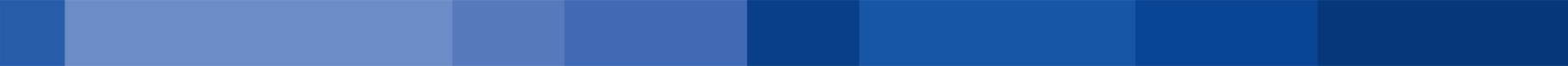 www.sakarya.edu.tr
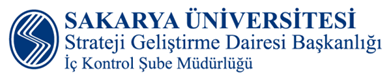 4. Bilgi ve İletişim Standartları:
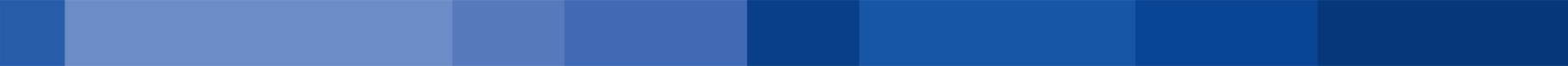 www.sakarya.edu.tr
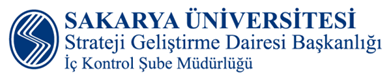 Bilgi ve İletişim Standartları kapsamında Üniversitemizde;
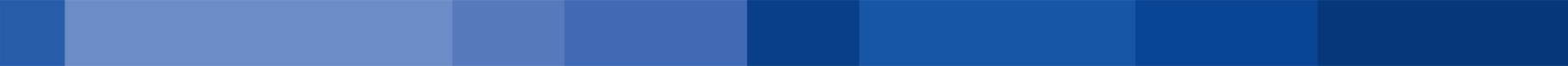 www.sakarya.edu.tr
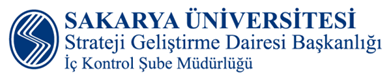 5. İzleme Standartları:
İç kontrol, kurumun karşılaştığı risklere ve değişikliklere sürekli olarak uyum sağlaması gereken dinamik bir süreç olduğundan, bu sürecin; değişen hedeflere, koşullara, kaynaklara ve risklere uyum sağlayıp sağlayamadığının izlenmesi gerekmektedir. İzleme, iç kontrol sisteminin kalitesini değerlendirmek üzere yürütülen faaliyetlerdir.
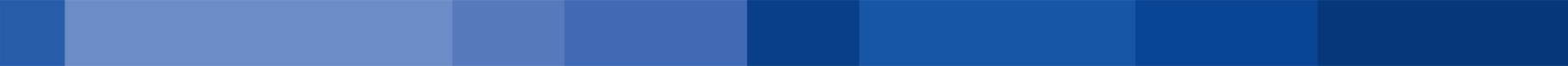 www.sakarya.edu.tr
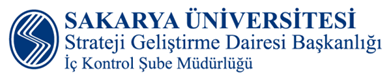 İzleme Standartları kapsamında Üniversitemizde;
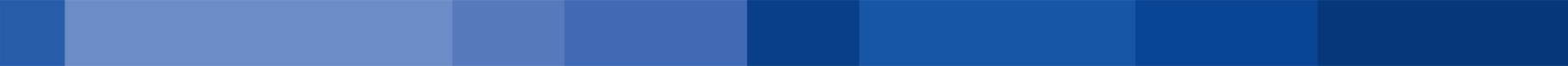 www.sakarya.edu.tr
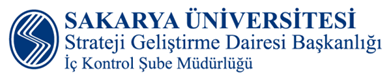 İÇ KONTROL NEDEN ÖNEMLİDİR?
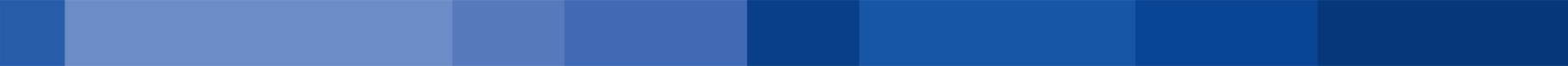 www.sakarya.edu.tr
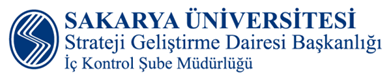 İÇ KONTROL SİSTEMİNDEKİ GÖREVLİLER VE SORUMLULUKLARI
Üst Yönetici:
 İç kontrol sisteminin kurulması, geliştirilmesi ve gözetilmesinden sorumludurlar. Yönetimin bu sorumluluğu hem iç kontrolün oluşturulup uygulanmasını hem de gözden geçirilip değerlendirilmesi ve geliştirilmesini kapsamaktadır. Bu amaçla iç kontrolün yönetim tarafından sürekli izlenmesi ve gerekli tedbirlerin alınması gerekmektedir.
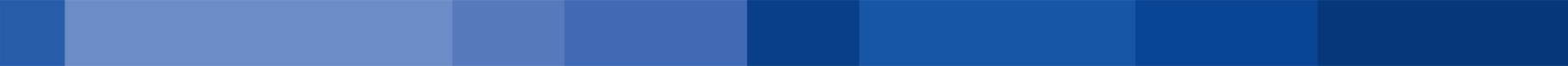 www.sakarya.edu.tr
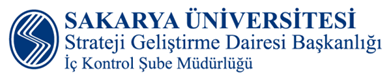 Harcama Yetkilileri:
Bütçe ile ödenek tahsis edilen her bir harcama biriminin en üst yöneticisi harcama yetkilisi olup, görev ve yetki alanları çerçevesinde idari ve mali karar ve işlemlere ilişkin olarak iç kontrolün işleyişinden sorumludur.
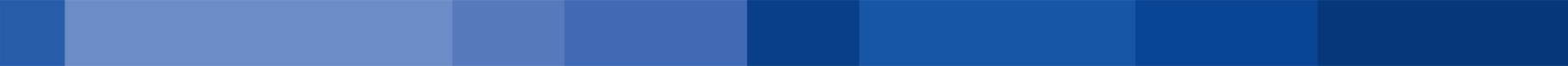 www.sakarya.edu.tr
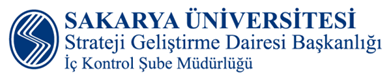 Gerçekleştirme Görevlileri:
Harcama talimatı üzerine; işin yaptırılması, mal veya hizmetin alınması, teslim almaya ilişkin işlemlerin yapılması, belgelendirilmesi ve ödeme için gerekli belgelerin hazırlanması görevlerini yürütenler gerçekleştirme görevlisidir. Bu görevliler de 5018 sayılı Kanun çerçevesinde yapmaları gereken iş ve işlemlerden ve bunlara ilişkin olarak belirlenmiş süreç kontrolünden sorumludurlar.
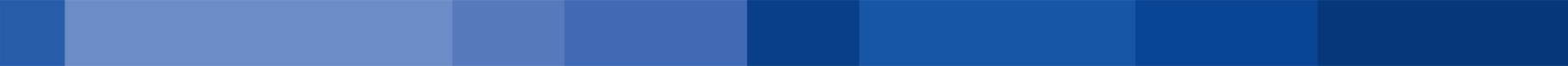 www.sakarya.edu.tr
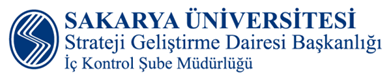 Kurum Personeli:
Kurumda çalışan herkes, iç kontrolün işletilmesinden sorumludur. İç kontrolün herkesin sorumluluğunda olması nedeniyle, her bir çalışan görev tanımı çerçevesinde kendisine verilen iş/işlemleri etkin ve verimli bir şekilde mevzuata uygun olarak yürütmek durumundadır. Ayrıca, kurumun etik değerlerine uygun davranışlar sergilemeli, hata ve usulsüzlükleri üst yönetime bildirmelidir.
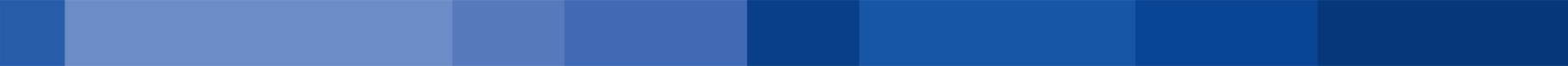 www.sakarya.edu.tr
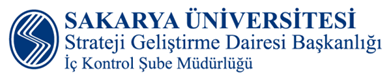 Mali Hizmetler Birimi:
İç kontrol sisteminin kurulması, standartlarının uygulanması ve geliştirilmesi konularında çalışmalar yapmak ve ön mali kontrol faaliyetini yürütmektir.
 
Muhasebe Yetkilisi:
Ödemelerde kontrol, muhasebe kayıtlarının usulüne ve standartlara uygun, saydam ve erişilebilir tutulmasından sorumludur.
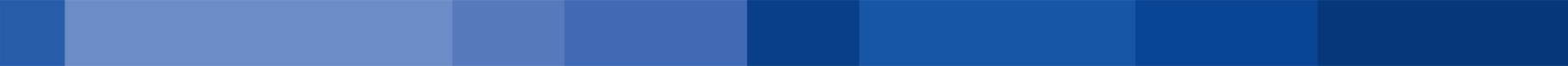 www.sakarya.edu.tr
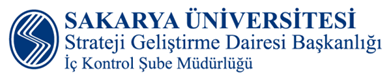 İç Denetçiler:
İç kontrol faaliyetlerinin işleyişini takip ederek, olumlu ve olumsuz noktaları tespit eder. Bu tespitler doğrultusunda; üst yöneticiye öneriler sunarlar.

Sayıştay
Kurum içerisindeki iç denetim iç denetçiler aracılığıyla yerine getirilirken; Sayıştay da dış denetim faaliyetlerini yürütür.
İÇ KONTROL EN ÜST KADEMEDEN EN ALT KADEMEYE TÜM KURUM ÇALIŞANLARININ SORUMLULUĞUNDADIR.
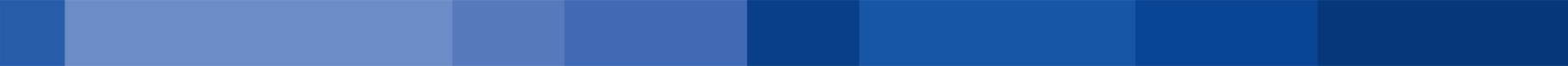 www.sakarya.edu.tr
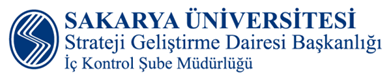 ÖN MALİ KONTROL SÜRECİ VE USULÜ
Strateji Geliştirme Dairesi Başkanlığının ön mali kontrolüne tabi mali karar ve işlemler, kontrol edilmek üzere 3 nüsha olarak düzenlenerek ( İnşaat hakediş dosyaları ile ihale işlem dosyaları asıl ve suret olmak üzere iki klasör olarak) Ön mali Kontrol Görüş Formu ( Taahhüt evrakı ve sözleşme tasarılarından tutarı  bir milyon Türk lirasının aşanlar için vize yazısı) ekinde SGB İç Kontrol Şube Müdürlüğüne gönderilir. İç Kontrol Şube Müdürlüğünce yapılan kontrol sonucunda mali karar ve işlemin uygun görülmesi halinde formun uygun görüş verilen kısmı imzalanarak bir nüshası ilgili şube müdürlüğünde kalır diğer iki nüsha ise eki belgelerle (İnşaat hakediş dosyaları ile ihale işlem dosyalarının bir sureti İç Kontrol Şube Müdürlüğünde kalır) birlikte ilgili birime gönderilir. Gönderilen iki nüsha formdan biri harcama birimince ilgili işlem dosyasında saklanır, diğeri ise ödeme emri belgesine eklenir.
      Mali karar ve işlemin uygun görülmemesi halinde ise Ön Mali Kontrol Formu üzerine uygun görülmeme gerekçesi yazan bölüme nedenleri açıkça belirtilen bir şerh düşülerek kontrole tabi karar ve işlem belgeleri eklenmek suretiyle ilgili birimine geri gönderilir. Harcama yetkilisi uygun görüş verilmeyen  işlemi ya sonlandırır ya da  işlemi gerçekleştirir. Ön malî kontrol sonucunda uygun görüş verilmediği halde harcama yetkilileri tarafından gerçekleştirilen işlemlerin Strateji Geliştirme Dairesi Başkanlığınca kayıtları tutulur ve aylık dönemler itibariyle üst yöneticiye bildirilir. Söz konusu kayıtlar iç ve dış denetim sırasında denetçilere de sunulur.
Mevzuatına uygun olarak giderilebilecek nitelikte eksiklikleri bulunan mali karar ve işlemler ise düzeltilmek üzere, İç Kontrol Şube Müdürlüğünce doldurulacak Ön Mali Kontrol İşlemleri İnceleme ve Uygunsuzluk Tespit Formu ekinde ilgili harcama birimine iade edilir.
     Harcama yetkilileri, yardımcıları veya hiyerarşik olarak kendisine en yakın üst kademe yöneticileri arasından bir veya daha fazla sayıda gerçekleştirme görevlisini Ön Mali Kontrol İşlemlerini yürütmek ve ödeme emri belgesi düzenlemekle görevlendirirler.
     Yapılan bu görevlendirmeler Strateji Geliştirme Dairesi Başkanlığına da bir yazı ile bildirilir. Görevlendirilen gerçekleştirme görevlileri, Ön Mali Kontrole tabi iş ve işlemlere ait belgeler üzerinde mevzuata uygunluk ve belgelerin tamam olup olmadığı hususunda ön mali kontrol yaparlar. Bu görevliler yaptıkları kontrol sonucunda, işlemleri uygun görmeleri halinde, ödeme emri belgesi üzerine “Kontrol edilmiş ve uygun görülmüştür” şerhini düşerek imzalarlar.
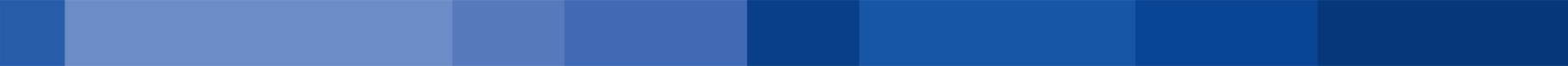 www.sakarya.edu.tr
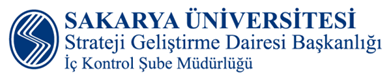 İÇ KONTROL VE ÖN MALİ KONTROLE İLİŞKİN USUL VE ESASLARA GÖRE STRATEJİ GELİŞTİRME DAİRESİ BAŞKANLIĞININ ÖN MALİ KONTROLÜNE TABİ KARAR VE İŞLEMLER
REKTÖRLÜK  OLURU İLE RİSKLİ ALANLAR DİKKATTE ALINARAK 2017 YILINDA ÖNMALİ KONTROLE TABİ TUTULACAK MALİ KARAR VE İŞLEMLER
Her türlü müteahhitlik giderleri.       ( 06– Sermaye Giderleri )
Limite bakılmaksızın ihale yöntemleri ile gerçekleştirilen mal, hizmet ve yapım satın alma giderleri.
03.7 ve 06 tertibindeki menkul mallar, gayri maddi hak alım, bakım ve onarım giderleri (Yurt dışından yapılacak yayın alımları ile elektronik veri tabanı abonelikleri hariç)
03.8 ve 06 tertibindeki gayrimenkul mal bakım ve onarım giderleri
Diğer tertiplerden yapılan satın almalarda tutarı 10.000.-TL’yi geçen (KDV hariç) giderler
Ödenek Gönderme Belgeleri 
Taahhüt Evrakı Ve Sözleşme Tasarıları 
Ödenek Aktarma İşlemleri 
Yan Ödeme Cetvelleri
Kadro Dağılım Cetvelleri
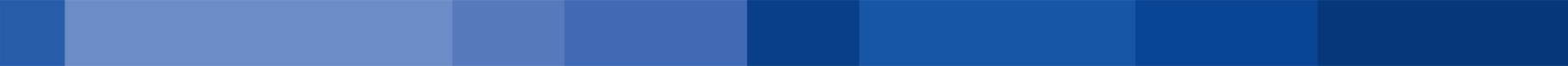 www.sakarya.edu.tr
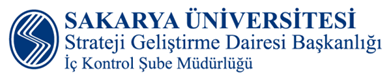 GÖREVLER  AYRILIĞI İLKESİ
Harcama yetkilisi ile muhasebe yetkilisi görevi aynı kişide birleşemez. Başkanlıkta ön mali kontrol görevini yürütenler, onay belgesi ve ekleri ile şartname ve sözleşme tasarılarının hazırlanması, mali karar ve işlemlerin belgelendirilmesi, mal ve hizmetlerin teslim alınması gibi mali karar ve işlemlerin hazırlanması ve uygulanması aşamalarında görevlendirilemezler ve ihale komisyonu ile muayene ve kabul komisyonunda başkan ve üye olamazlar.
İç Kontrol ve Ön Mali Kontrole İlişkin Usul ve  Esaslara  Göre Strateji Geliştirme Dairesi Başkanlığının Ön Mali Kontrolüne Tabi Karar ve İşlemler
Taahhüt Evrakı Ve Sözleşme Tasarıları 
Ödenek Gönderme Belgeleri 
Ödenek Aktarma İşlemleri
Yan Ödeme Cetvelleri
Sözleşmeli Personel Sayı Ve Sözleşmeleri
Kadro Dağılım Cetvelleri
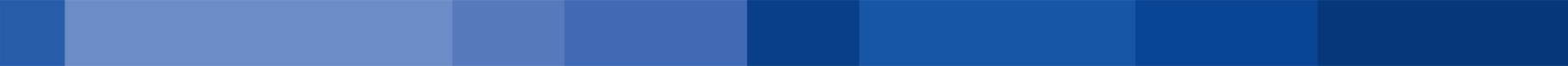 www.sakarya.edu.tr
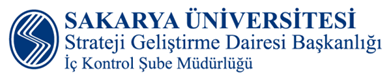 Rektörlük Oluru ile Riskli Alanlar Dikkate Alınarak 2017 Yılında Ön Mali Kontrole Tabi Tutulacak Mali Karar ve İşlemler
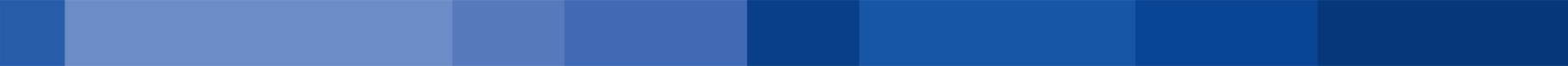 www.sakarya.edu.tr
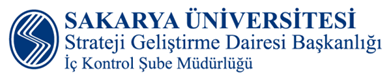 TEŞEKKÜRLER
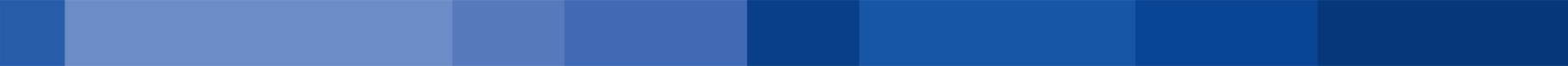 www.sakarya.edu.tr
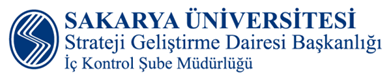